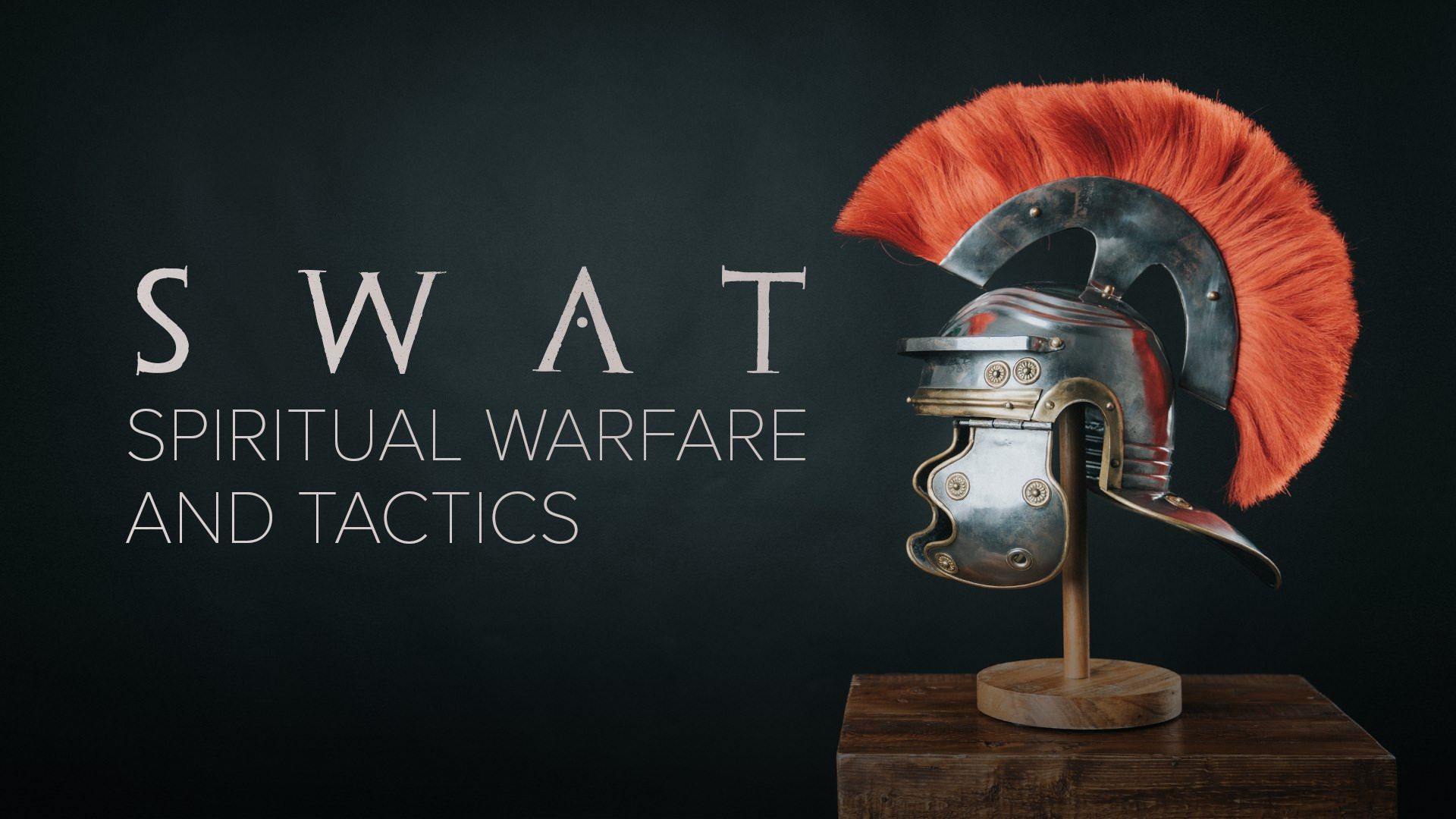 Restoration of the Church
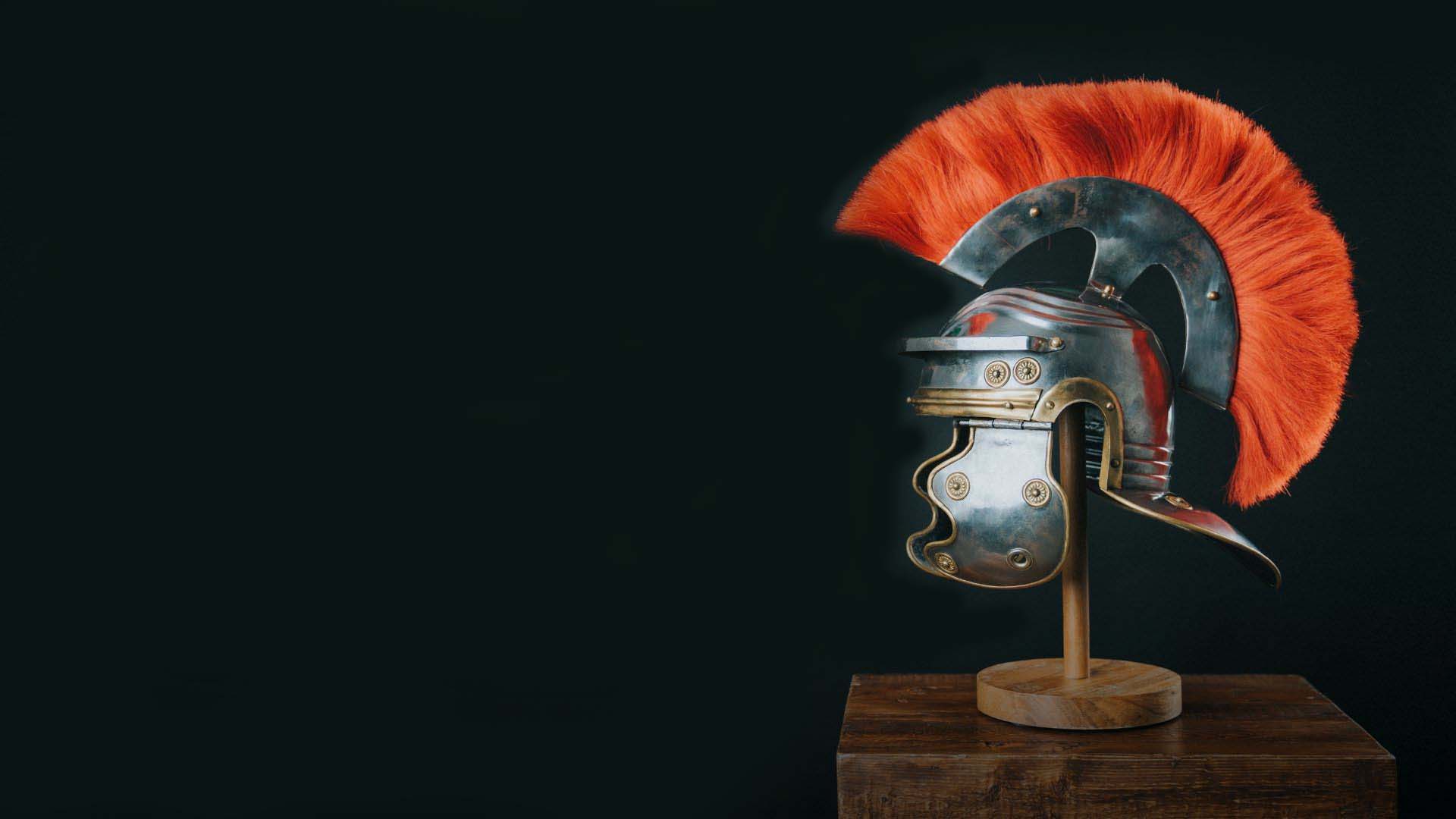 By using the Internet, as a means to pray and connect worldwide, the Restoration of the Church in these challenging times is implementing God’s purposes and ultimate plan.
First, God’s people regroup around the Holy Spirit’s uplifted standard of Jesus Christ.
Second, God’s people delivered from demonic influence.
Third, God’s people are re-equipped with supernatural power of the Holy Spirit.
And Fourth, God’s people re-gathered and joined together in a unified body (Body of Christ).
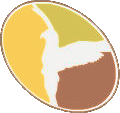 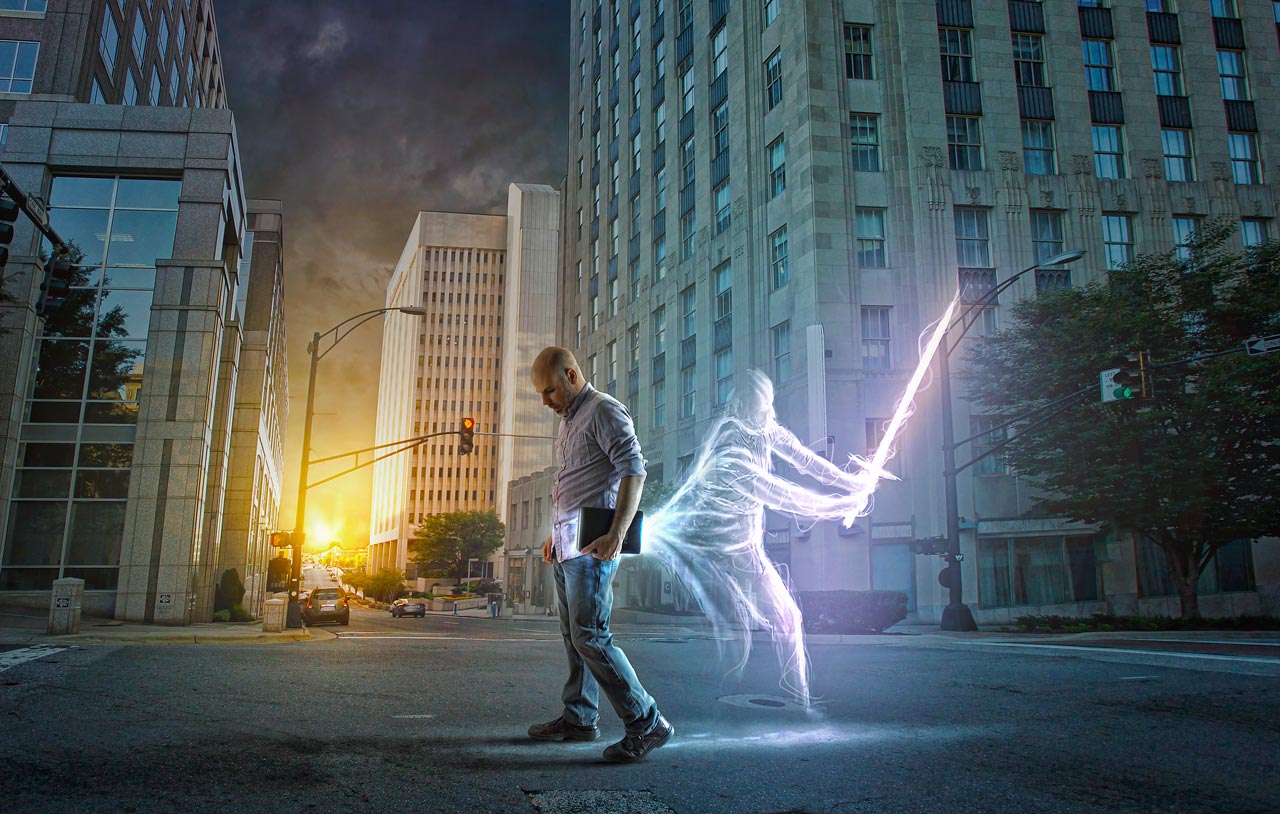 BINDING AND LOOSENING PRAYER:
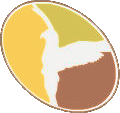 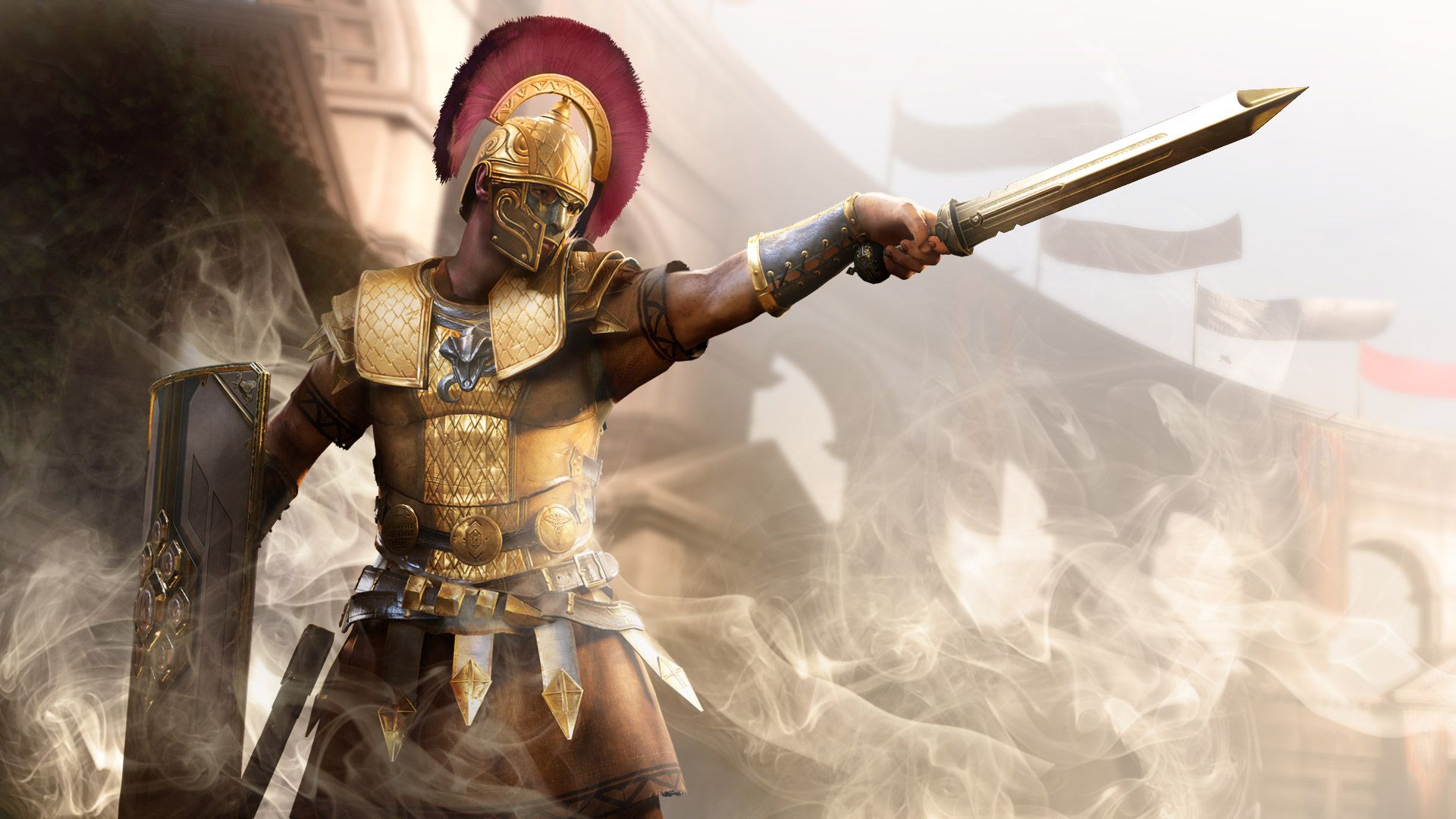 TARGETED, PERSEVERING, PREVAILING PRAYER FOR THESE DAYS:
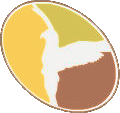 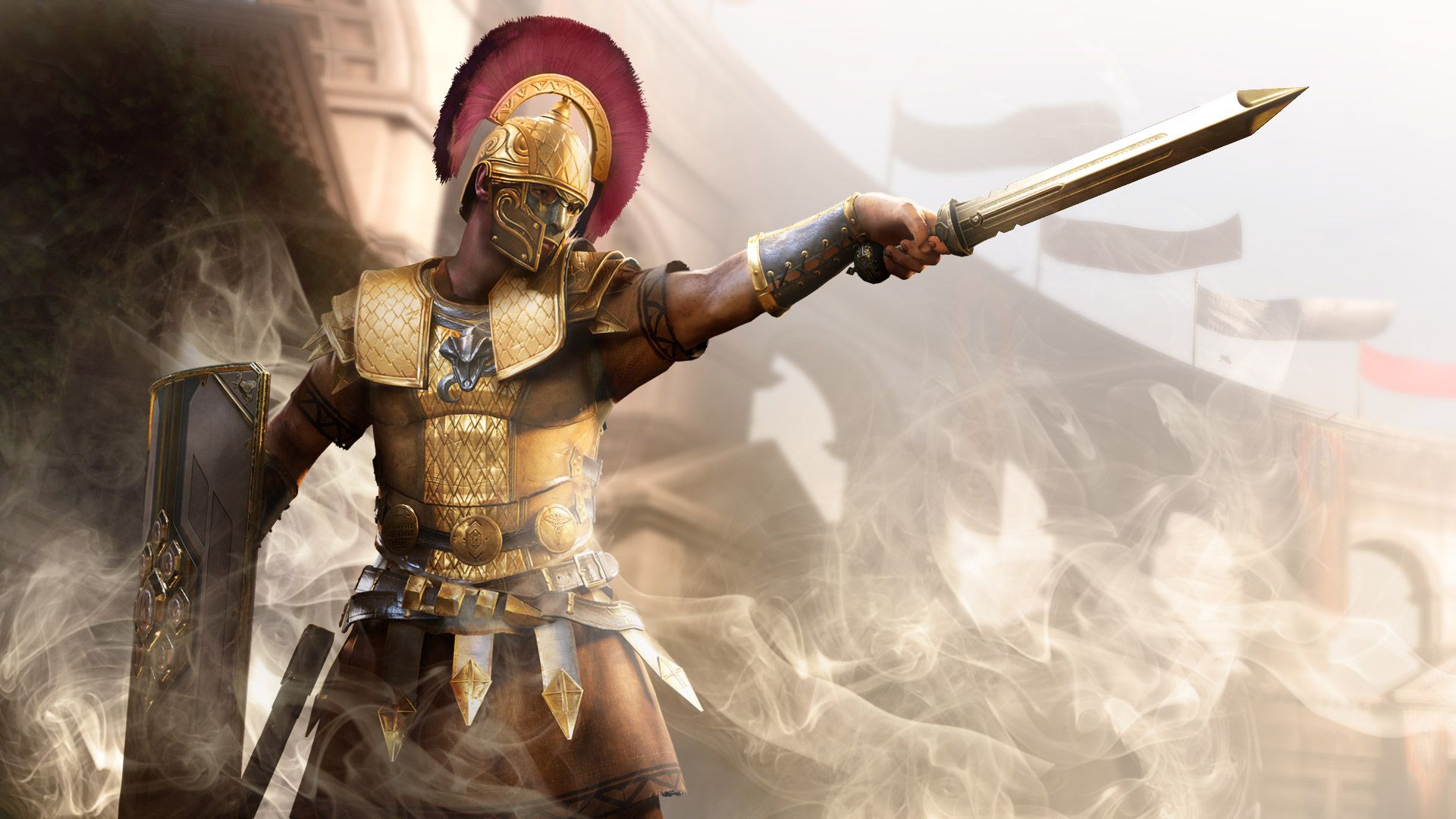 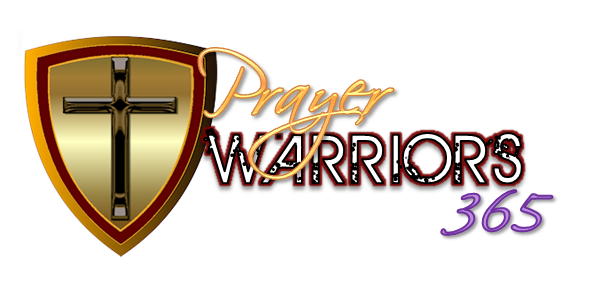 “Fighting the good fight of faith in Jesus Christ one-day-at-a-time.”
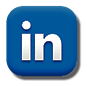 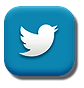 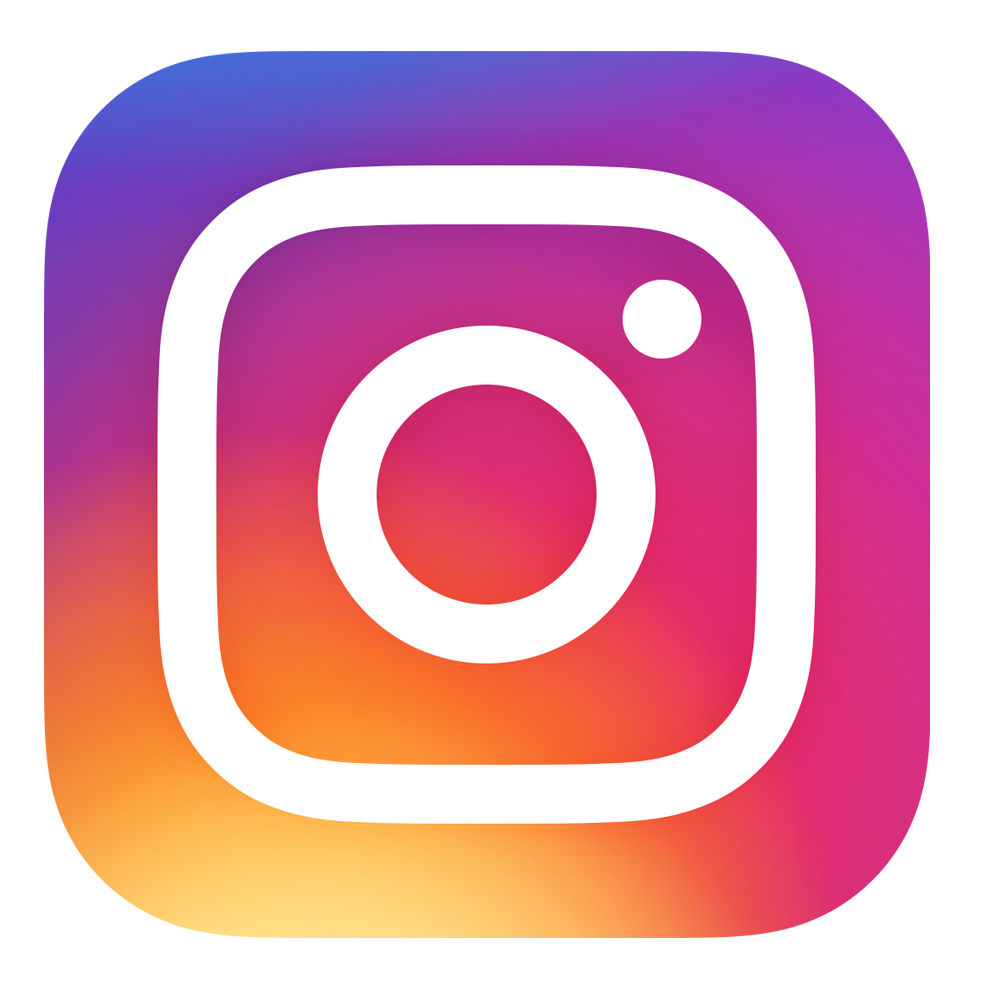 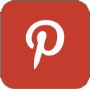 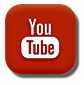 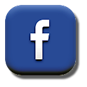 facebook.com/prayerwarriors365
youtube.com/user/prayerwarriors365
twitter.com/prayerwarriors6
instagram.com/pws365/
linkedin.com/company/gnbm
pinterest.com/prayerwarriors/prayer-warriors-365
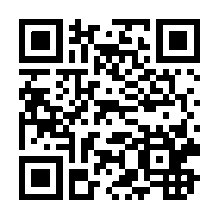 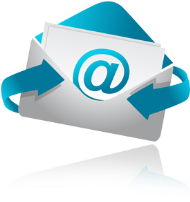 contact@prayerwarriors365.com
Good News Broadcasting & Multimedia, Inc.♦ P.O. Box 132733 ♦ The Woodlands, Texas 77393-2733
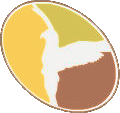